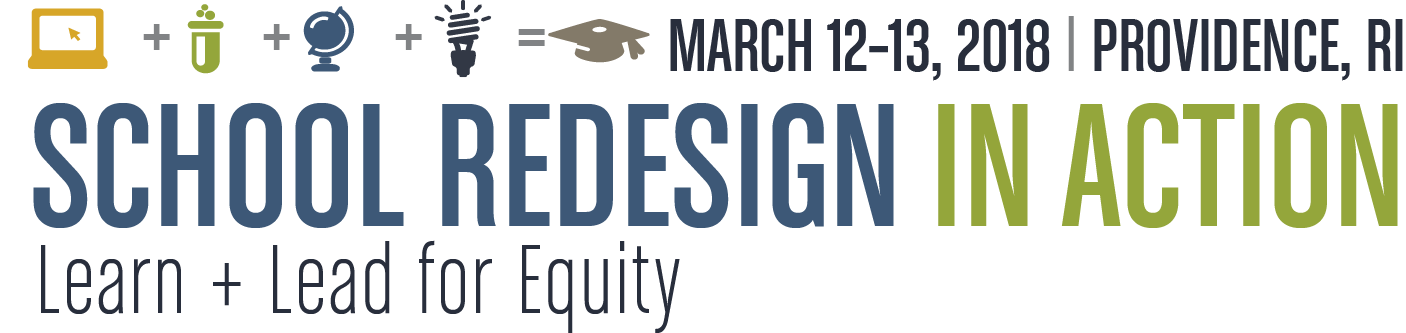 Increasing Curiosity:
Teaching Students to Ask Better Questions
The Right Question InstituteCambridge, MA
Increasing Curiosity: Teaching Students to Ask Better Questions
NESSC 
School Redesign in Action
Providence, RI

March 13, 2018
Sarah Westbrook
The Right Question Institute
Cambridge, MA
Nicole Bolduc
Ellington Middle School
Ellington, CT
[Speaker Notes: I’m a former teacher high school ELA in the Boston area, taught AP students and co-taught, academically struggling students]
Acknowledgments
We are deeply grateful to the Sir John Templeton Foundation and The Hummingbird Fund for their generous support of the Right Question Institute’s Million Classrooms Campaign.
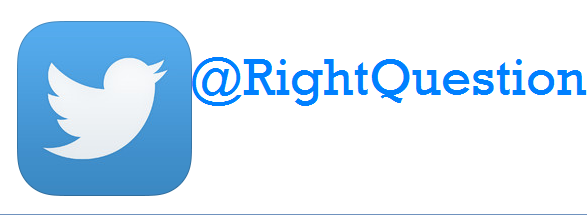 #QFT
Who is in the room?
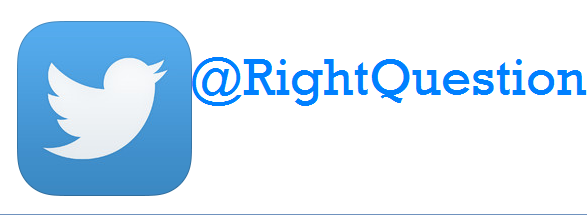 #QFT
Today’s Agenda
Why Spend Time on Teaching Question Formulation? 
Collaborative Learning with the Question Formulation Technique (QFT)
Explore Classroom Examples & Applications
Q&A
Reflection & Evaluation
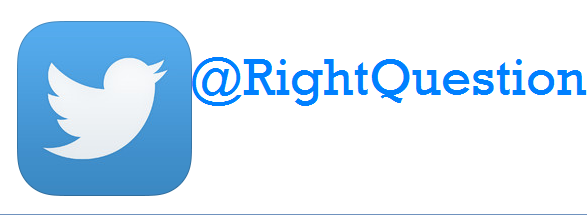 #QFT
[Speaker Notes: This is a 1 hour, 15 minute session]
To Access Today’s Materials:
http://rightquestion.org/educators/
seminar-resources/
Join our Educator Network for:
Templates you can use tomorrow in class
Classroom Examples
Instructional Videos
Forums and Discussions with other Educators
We’re Tweeting…
@RightQuestion
@nicolejbolduc
#QFT
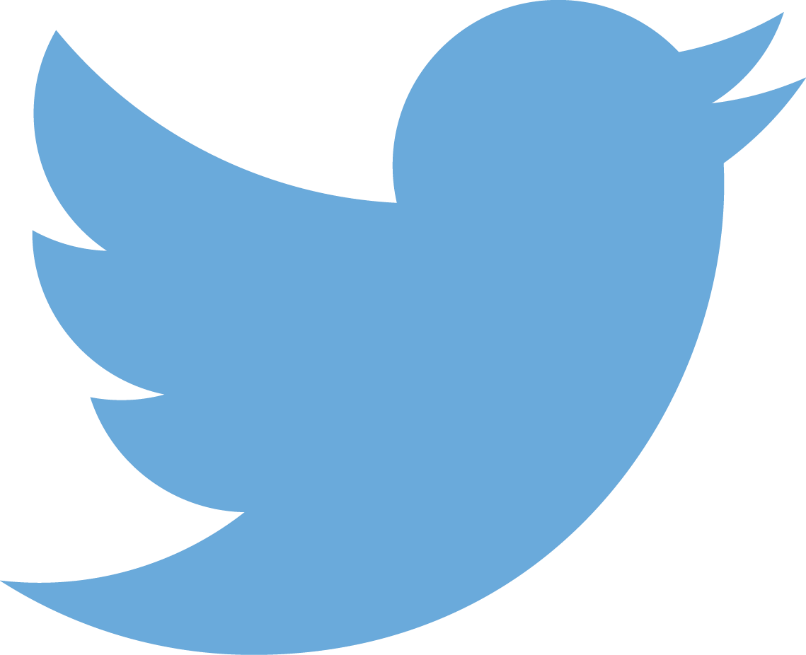 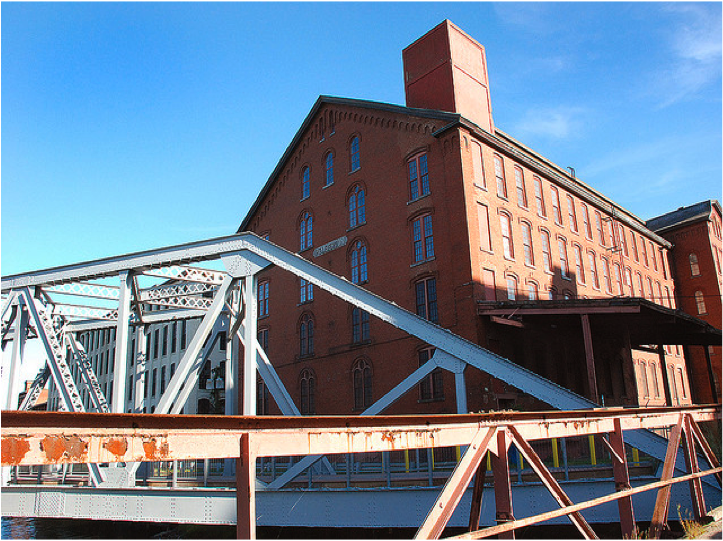 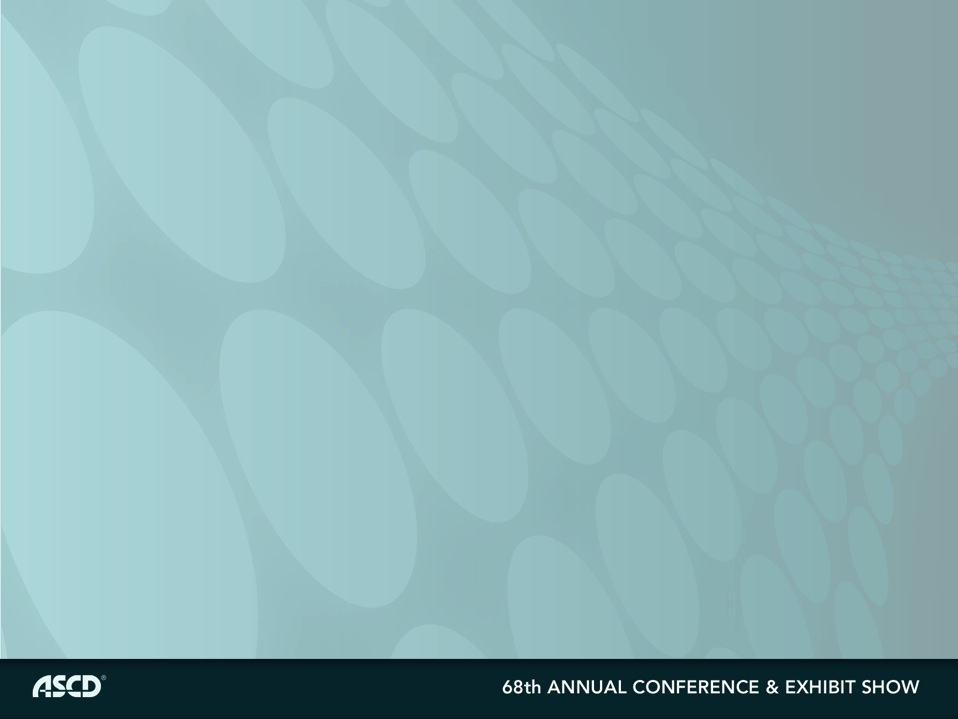 LAWRENCE, MA, 1990
“We don’t go to the school because we don’t even know what to ask.”
"There is no learning without having to pose a question." 
	      - Richard Feynman
		   Nobel-Prizewinning physicist
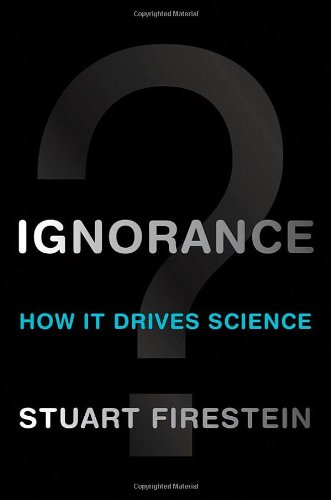 “We must teach students how to think in questions, how to manage ignorance.” 

- Stuart Firestein
Chairman of the Department of Biology at Columbia University
College Presidents on What Students Should Learn in College
“The primary skills should be analytical skills of interpretation and inquiry. In other words, know how to frame a question.” 
- Leon Botstein, President of Bard College
“…the best we can do for students is have them ask the right questions.” 
- Nancy Cantor, Chancellor of University of Illinois
The New York Times, August 4, 2002
Yet…only 27%of students believe college taught them to ask their own questions
Alison Head, Project Information Literacy at University of Washington, 2016
But, the problem begins long before college...
Percentage of Basic Skill Attainment
Sources
http://nces.ed.gov/nationsreportcard/pdf/main2009/2011455.pdf
http://nces.ed.gov/nationsreportcard/pubs/main2007/2008468.asp#section1
Data on question-asking based on parent and teacher feedback
Percentage of Basic Skill Attainment
Sources
http://nces.ed.gov/nationsreportcard/pdf/main2009/2011455.pdf
http://nces.ed.gov/nationsreportcard/pubs/main2007/2008468.asp#section1
Data on question-asking based on parent and teacher feedback
[Speaker Notes: Research that low income students ask fewer questions that middle and high income peers, academically low performing students ask fewer than middle and high performing peers
In class, teacher asks as much as 200 questions per 30 min; students ask 1-2. Students ask fewer than 4% of all questions in the average class.]
We can work together on changing the direction of that slope
We Are Not Alone
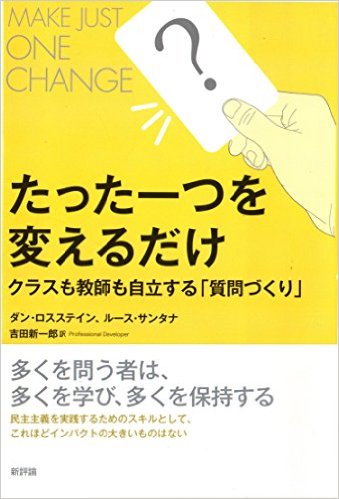 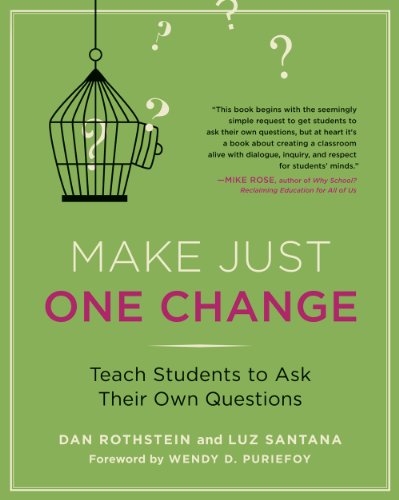 300,000 educators using the strategy all over the world
Now, Educators Lead the Work
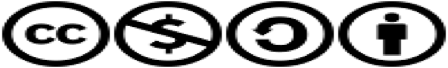 The Right Question Institute offers materials through a Creative Commons License and we encourage you to make use of and/or share this resource.  Please reference the Right Question Institute and rightquestion.org as the source on any materials you use.
What happens when students do learn to ask their own questions?
Research Confirms the Importance of Student Questioning
Self-questioning (metacognitive strategy):
Student formulation of their own questions is one of the most effective metacognitive strategies 
Engaging in pre-lesson self-questioning improved students rate of learning by nearly 50% (Hattie, p.193)

John Hattie
Visible Learning: A Synthesis of Over 800 
meta-Analyses Relating to Achievement, 2008
[Speaker Notes: UC Davis Research Linking Curiosity to Memory (UC Davis) 2014

The Fullerton Longitudinal Study (FLS), a 30-plus year study of the development of giftedness across various points in time conducted by Adele and Allen Gottfried of California State University ”This finding has strong implications for the development of STEM considering that curiosity is a fundamental predictor of the aspiration to become a scientist.” 

S. von Stumm, B. Hell, T. Chamorro-Premuzic. The Hungry Mind: Intellectual Curiosity Is the Third Pillar of Academic Performance. Perspectives on Psychological Science, 2011 meta-analysis shows They found that curiosity did, indeed, influence academic performance. In fact, it had quite a large effect, about the same as conscientiousness. When put together, conscientiousness and curiosity had as big an effect on performance as intelligence.]
Student Reflection
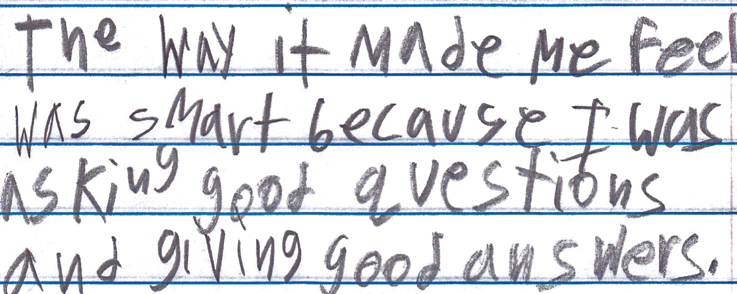 “The way it made me feel was smart because I was asking good questions and giving good answers.”
-Boston 9th grade remedial summer school student
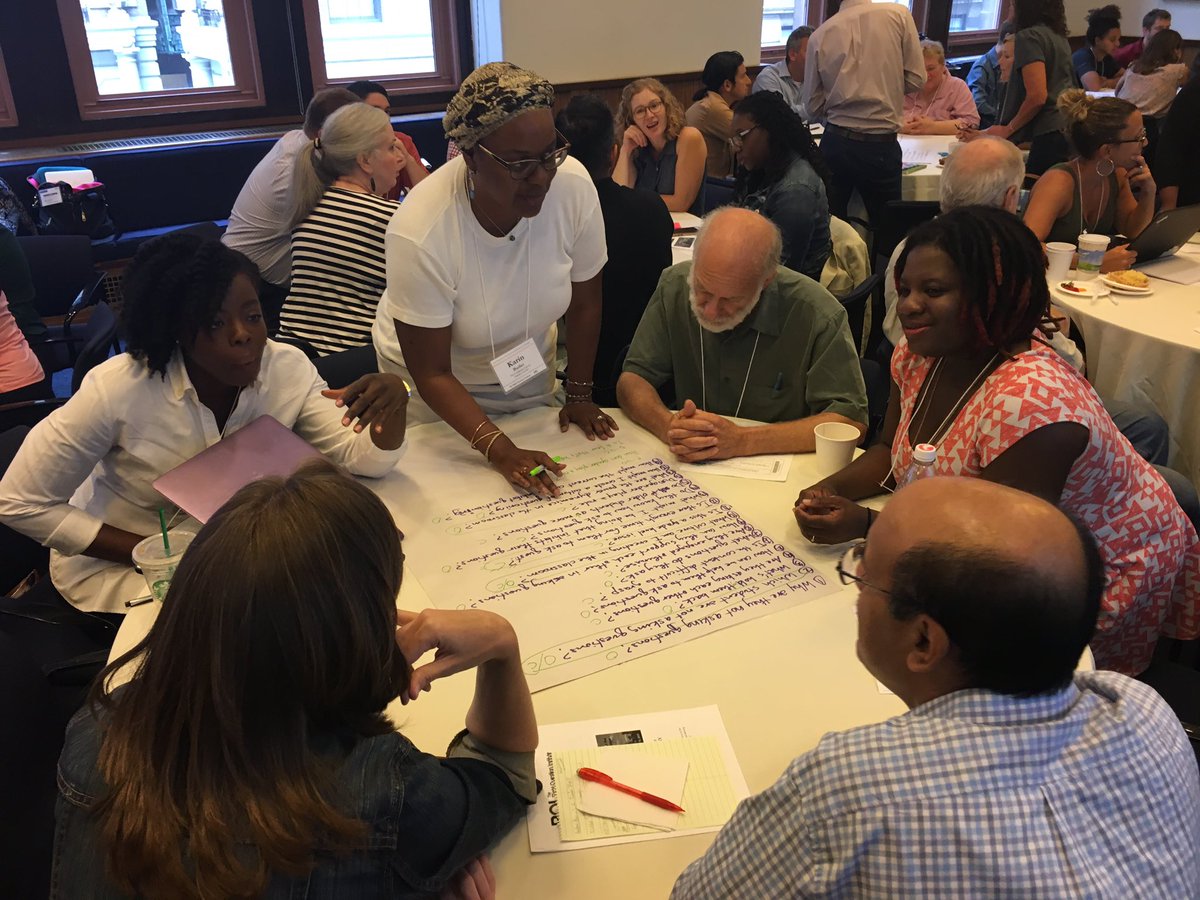 Collaborative Learning with the Question Formulation Technique (QFT)
The Question Formulation Technique (QFT)
Students learn to:
Produce their own questions
Improve their questions 
Strategize on how to use their questions
Reflect on what they have learned and how they learned it
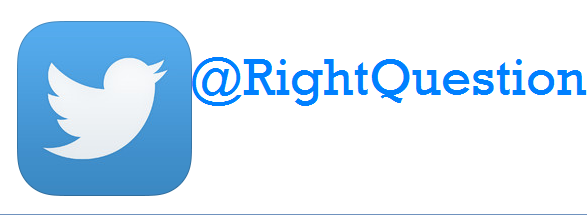 #QFT
Rules for Producing Questions
1. Ask as many questions as you can
2. Do not stop to answer, judge, or discuss
3. Write down every question exactly as stated
4. Change any statements into questions
Producing Questions
Ask Questions
Follow the Rules
Ask as many questions as you can.
Do not stop to answer, judge, or discuss.
Write down every question exactly as it was stated.
Change any statements into questions.
Number the Questions
Question Focus:
Some students are not asking questions.
Please write this statement at the top of your paper.
Remember: Number the questions. Follow the rules.
Categorizing Questions: Closed/ Open
Definitions: 
Closed-ended questions can be answered with a “yes” or  “no” or with a one-word answer.
Open-ended questions require 
  more explanation. 
Directions: Identify your questions as closed-ended or open-ended by marking them with a “C” or an “O.”
Discussion
Discussion
Improving Questions
Take one closed-ended question and change it into an open-ended question.


Take one open-ended question and change it into a closed-ended question.
Closed
Open
Closed
Open
Strategize: Prioritizing Questions
Review your list of questions 
 Choose the three questions you consider most important.
 While prioritizing, think about your Question Focus: Some students are not asking questions.
After prioritizing consider…
Why did you choose those three questions?
Where are your priority questions in the sequence of your entire list of questions?
Strategize: Next Steps
From priority questions to action plan
In order to answer your priority questions:
What do you need to know? Information 
What do you need to do? Tasks
Next Steps: Action Plan
Share
Questions you changed from open/closed
Your three priority questions and their numbers in your original sequence
Rationale for choosing priority questions
Next steps
Reflection
What did you learn?
 How did you learn it?
 What do you understand differently now about some students not asking questions?
A Look Inside the Process
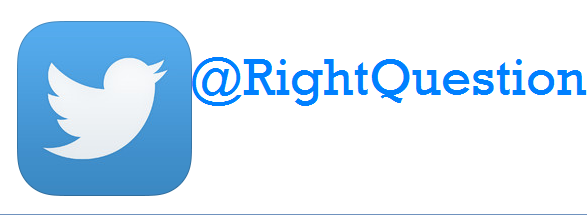 #QFT
The QFT, on one slide…
Question Focus
Produce Your Questions
Follow the rules
Number your questions
Improve Your Questions
Categorize questions as Closed or Open-ended
Change questions from one type to another
Prioritize Your Questions 
Share & Discuss Next Steps
Reflect
Ask as many questions as you can
Do not stop to discuss, judge or answer
Record exactly as stated
Change statements into questions
Closed-Ended:
Answered with “yes,” “no” or one word

Open-Ended: Require longer explanation
Curiosity and Rigor
Three thinking abilities 
with one process
Thinking in many different directions
DIVERGENTTHINKING
Narrowing Down, Focusing
CONVERGENT
THINKING
Thinking about Thinking
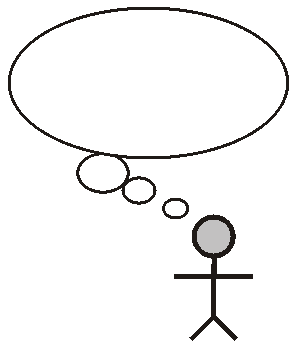 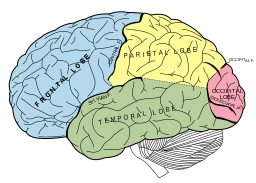 METACOGNITIVE 
THINKING
Exploring Classroom Examples
Classroom Example:High School
Teacher: Ling-Se Chesnakas, Boston, MA 
Topic: 12th Grade Humanities unit on The Brief Wondrous Life of Oscar Wao by Junot Diaz
Purpose: To help students generate questions for a Socratic Seminar at the end of the unit
The Question Formulation Technique (QFT) in Action
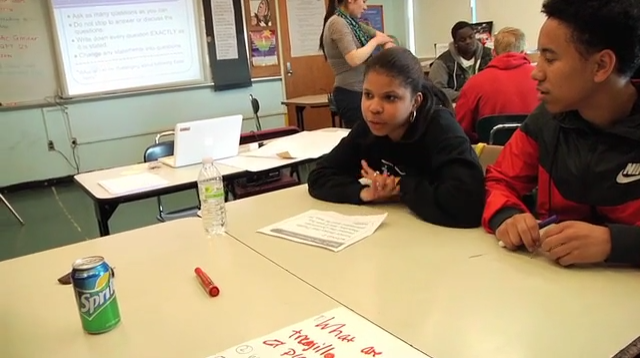 http://rightquestion.org/qft-in-action/
[Speaker Notes: As you’re watching, pay attention to what do you see the teacher doing? What do you see the students doing? And we’ll share out at the end of the video. 
So, what did you notice?]
Classroom Example: 4th Grade
Teacher: Deirdre Brotherson, Hooksett, NH
Topic: Math unit on variables
Purpose: To engage students at the start of a unit on variables and assess their current skill level
Question Focus
24 = ☺ + ☺ + ☺
Student Questions
Why is the 24 first?
What do the smiley faces mean?
Why are there 3 smiley faces?
How am I suppose to figure this out?
Is the answer 12?
Can I put any number for a smiley face?
Do three faces mean something?
Do the numbers have to be the same because the smiley faces are the same?
What numbers will work here?
Does it mean 24 is a really happy number?
Can we replace each smiley face with an 8?
Do any other numbers work?
Can we do this for any number?
Does it always have to be smiley faces?
Do we always have to use three things?
Classroom Example:High School
Teacher: Daniel Fouts, Des Plaines, IL
Topic: 12th Grade AP Government unit on the American presidency at moments of crisis
Purpose: To engage students at the start of the unit and to help students select a topic for an independent project
Question Focus
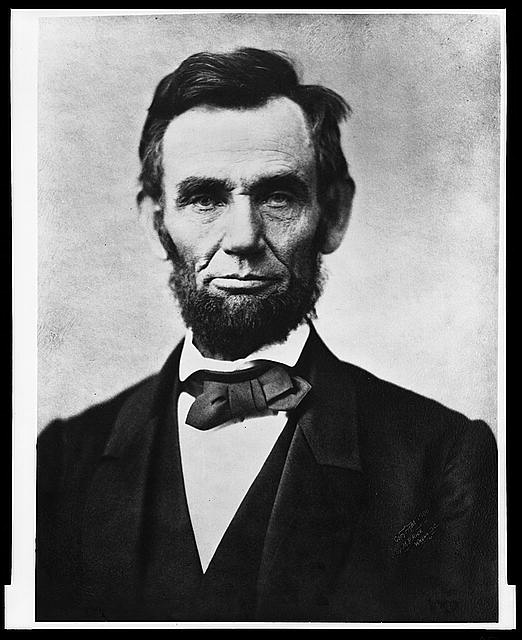 “Nearly all men can handle adversity; but if you really want to test a man’s character, give him power.”
https://www.loc.gov/pictures/item/96522529/
Student Questions
How does power challenge one’s morality?	
Should everyone have some type of power? 
Does power make people corrupt?
What if the person who is qualified for power doesn’t attain it?
How is a man’s power tested?
What is considered power?
What defines good character?
How can we ensure that the good men get the power?

What kind of man can handle adversity?
What can power tell us about a man’s character?
How can power be obtained by adversity?
Why are some people affected by power differently?
If adversity supposedly makes you stronger, does that mean that power makes you weaker?
Next Steps:
Each student selected l question from the class list to work on throughout the unit 
Students answered their question using research and knowledge from the unit in a two-page reflection paper
Students shared their reflections in a class discussion on the final day of the unit
Classroom Example:
High School
Teacher: Allison Gest, Park Ridge, IL
Topic: A unit on “Running Water”
Purpose: To give peer feedback and revise initial experiment designs
Question Focus:
Scientist’s claim: 
“Adding a dam to a water system causes a decrease in aquatic life downstream.” 

Student Design to test the claim:
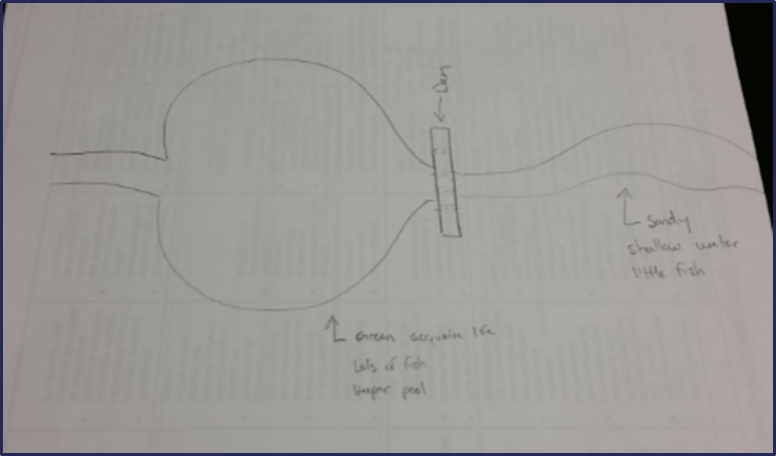 Next Steps:
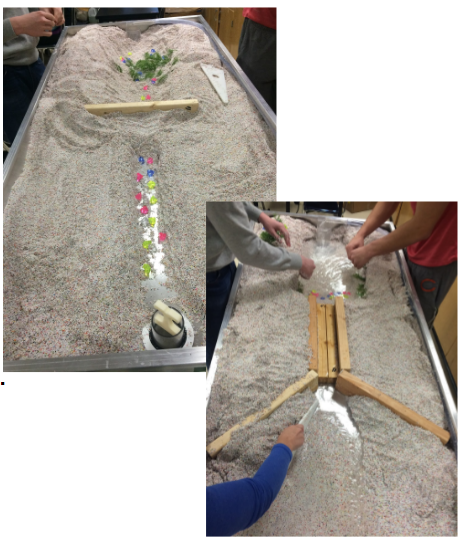 Classroom Example:
High School
Teacher: Isabel Morales, Los Angeles, CA
Topic:  Social Justice
Purpose: Engage students in thinking about systemic injustice ahead of several fiction and nonfiction texts in the semester
Question Focus
“The disciplinary policies of our society perpetuate injustice.”
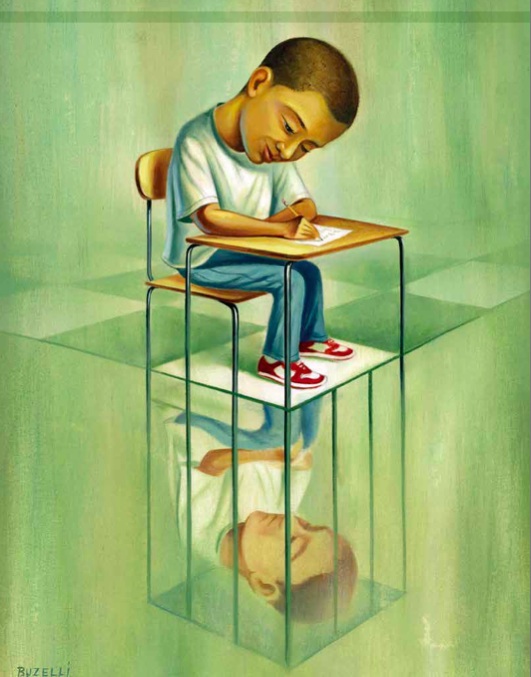 [Speaker Notes: Note - this is an image I found online.]
Student Questions
Why are student of color targeted the most?
Do schools nationwide take notice of these stats?
How can we develop better & effective disciplinary policies?
Why do people see the stats & data as a coincidence?
What does a kid learn about the system once in jail?
What do people believe expulsion will teach the students?
Does going to jury have a long-term effect on younger students about education?
When will it get better?
What are some ways to improve behavior?

What type of training will teachers go through that’ll bring justice to classrooms? 
Shouldn’t school police officers be trained like teachers?
What is considered a criminal offense in school?
Is it the teacher’s job to keep the students “in line”?
How should disruption in class be handled?
Shouldn’t school officers be punished as well?
What is the difference between a school officer and a regular police officer?
How come there aren’t any policies keeping students out of prison?
Next Steps
Students decided to research statistics and poll students and teachers.
Students met with the school administration to ask questions and address their concerns.
School principal founded a student advisory council, which many students joined, to give students a voice in new policies.
Student Reflections
“Asking questions is important because it opens up discussions and debate about issues.”
    - Leslie S., 12th grader

“Asking questions is a step in creating change.”
    - Jonathan S., 11th grader

“Questions can help focus on a problem and think of solutions.”
    - Jason S., 11th grader
Classroom Example:High School
Teacher: Jose Reyes, Marlborough, MA
Topic: Emily Dickinson’s poetry
Purpose: To strengthen close reading and critical analysis skills
Question Focus
Much Madness is divinest Sense - (620)
By Emily Dickinson
Much Madness is divinest Sense –
To a discerning Eye –
Much Sense – the starkest Madness – 
‘Tis the Majority
In this, as all, prevail –
Assent – and you are sane –
Demure – you’re straightway dangerous –
And handled with a Chain -
Selected Student Questions
Why are the first line and title the same?
What pattern do the lines follow? 
What does ‘discerning’ mean?
Why are there dashes after every line?
Why are some of the words capitalized?
What does this poem mean?
What is the deeper meaning?
What is the poem describing?
What is she trying to achieve through this poem?
What does ‘demur’ mean?
How does ‘madness’ compare with ‘divinest’?
Why is this poem so confusing?
What does ‘assent’ mean?
Who is the poem about?
Why is the poem only 8 lines?


What type of poem is this? 
Who is Emily Dickinson?
Why did she write this?
What was going on in her life at this time?
What does her word choice mean?
What is her tone, mood, attitude?
Why does the poem sound negative?
What literary devices does she use?
Is ‘chain’ a metaphor for something else?
Who is meant by ‘the majority’?
Why is ‘straightway’ used as oppose to ‘straightaway’?
What object is handled by a chain?
What does (620) mean?
Is the intent of this poem to state that madness is dangerous as a sense?
Next Steps
Through discussion, students searched for answers to their three priority questions and presented findings.
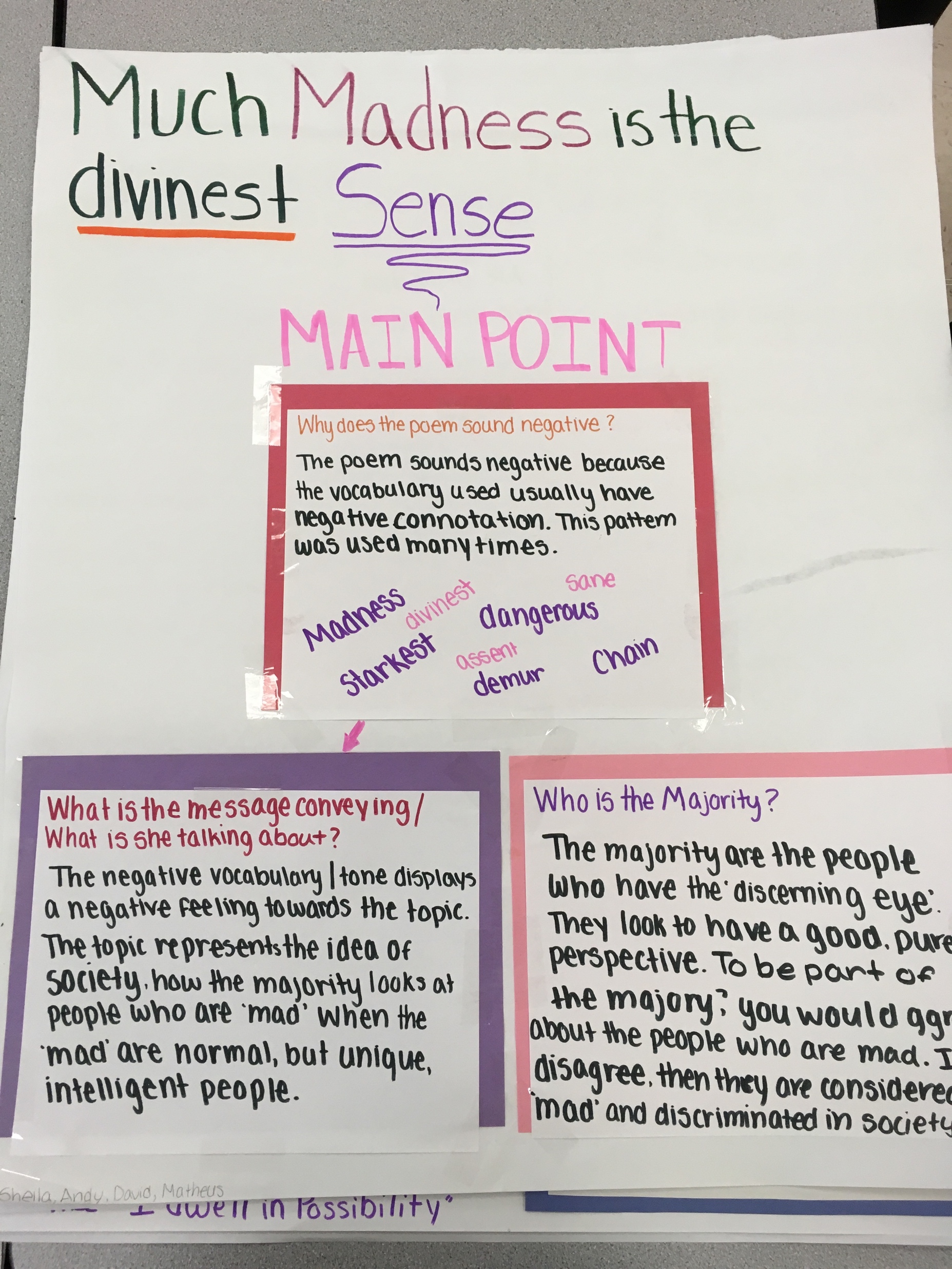 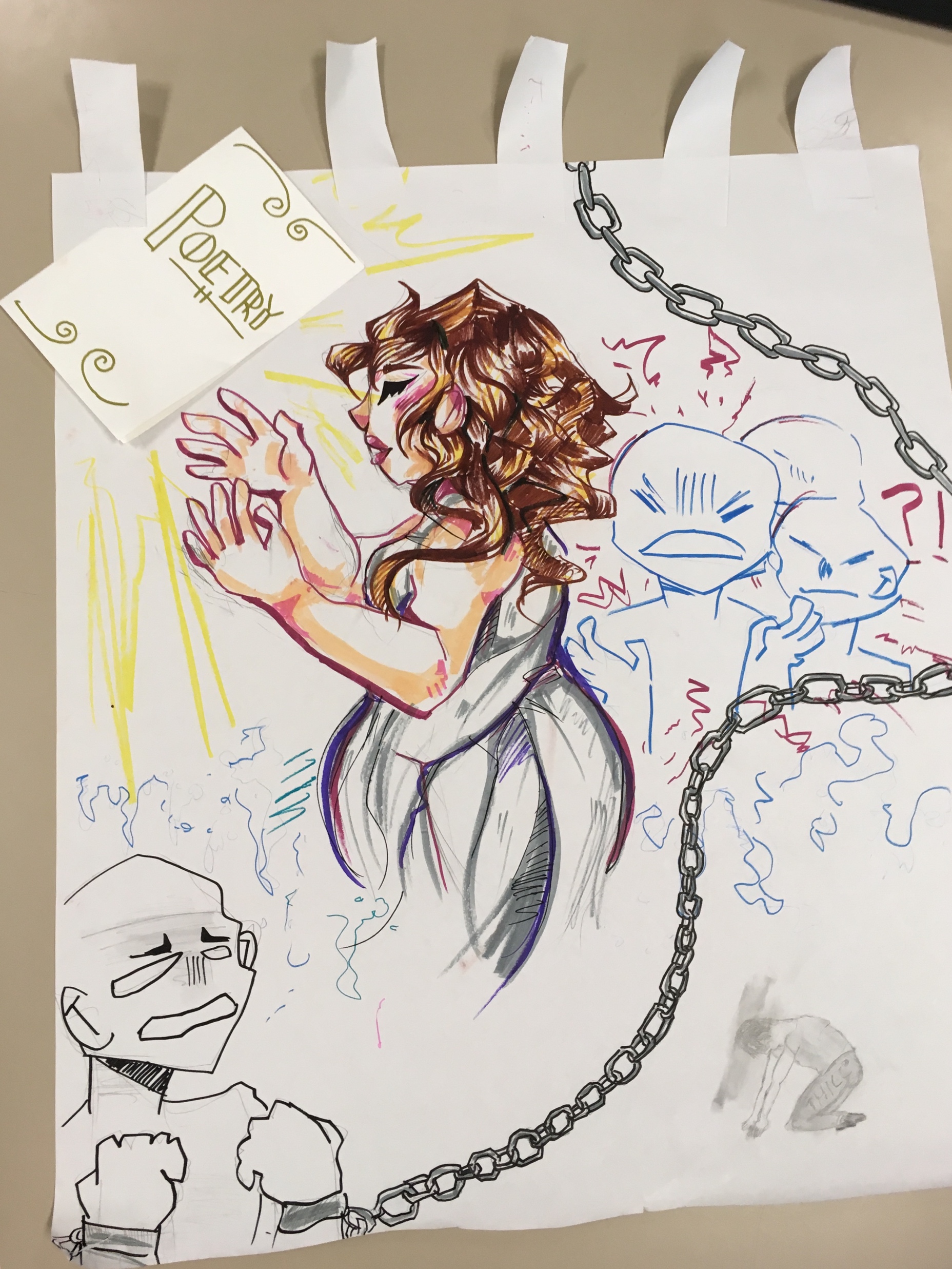 [Speaker Notes: SECOND PHOTO: 

Top left, yellow:
What does demur mean?
The definition of demur is to raise doubts or objections.

Top right purple corner:
Is the intent of this poem to state that madness is dangerous as a sense?
-We think that this poem’s intent is to say that madness is dangerous to the individual but not to the society as the author says that those who “demur” or disagree are ‘dangerous” and we know those who disagree are mad as before it is said those who ‘assent’ or agree are ‘sane’. Those who are deemed dangerous are in chains.

Bottom left, red:
The meaning of the poem?
The poem “Much madness is divinest sense” uses literary forms and words to produce a ‘hidden’ meaning. It often says that most agree with society, those people are seen as sane. It also states that those who oppose society are seen as mad and are considered dangerous, and may be imprisoned. She does not oppose these people but instead embrace them because they do oppose the society norm rather than be blind to societies problems. Dickinson refers to these people as mad and embraces opposition to society within her poem. 

Bottom right, pink:
How does this poem apply to real life?
This poem stands as a rallying call for those who break the social norm. As it describes the relationship between society and those who are ‘mad’, the poem provides a constitution of sorts for the odd and/or socially inept.]
Classroom Example: Middle School
Teacher: Nicole Bolduc, Ellington, CT

Topic: The Science of Sound
Purpose: To engage students in setting the learning agenda for the unit.
Students watched video of Daniel Kish, a blind man who uses “Flash Sonar” to navigate the world. 
They are instructed to ask questions as a scientist who wants to discover.
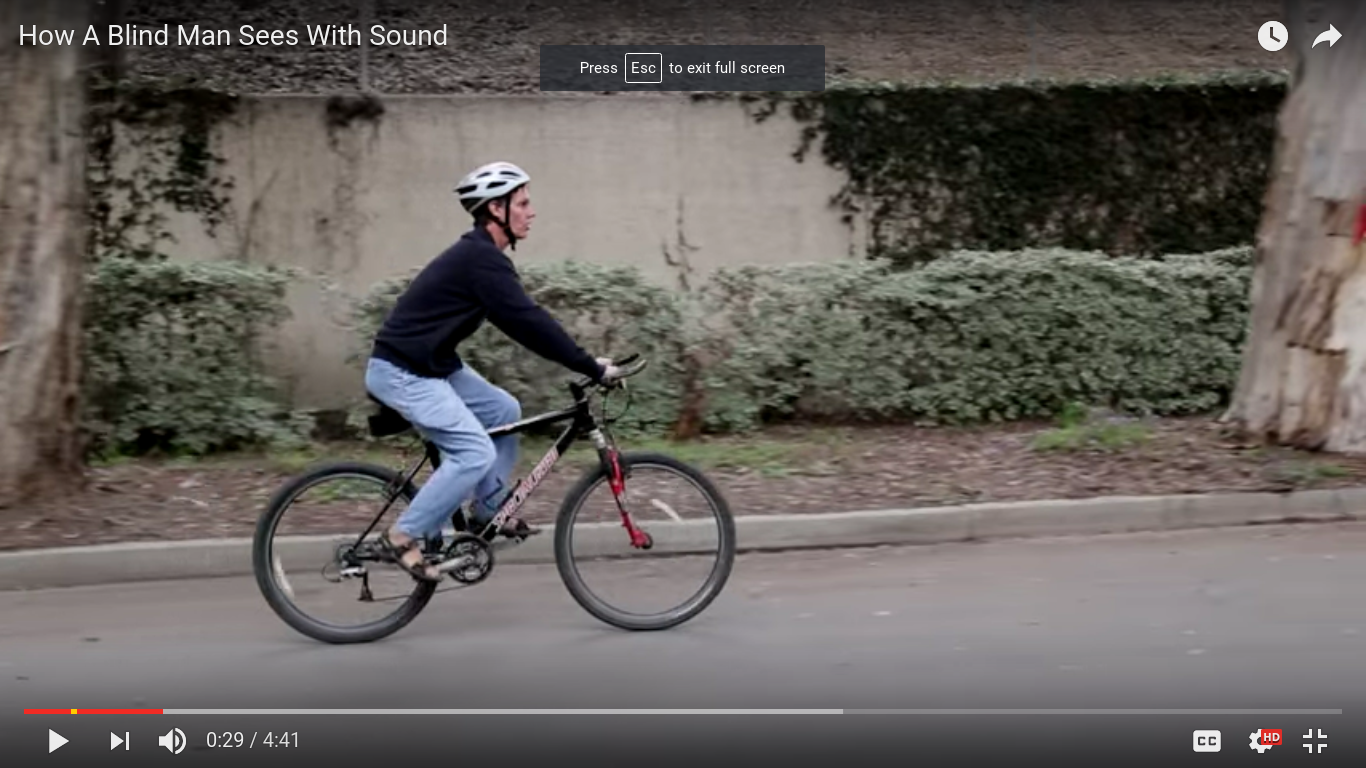 https://www.youtube.com/watch?v=PLPEcu6523Q
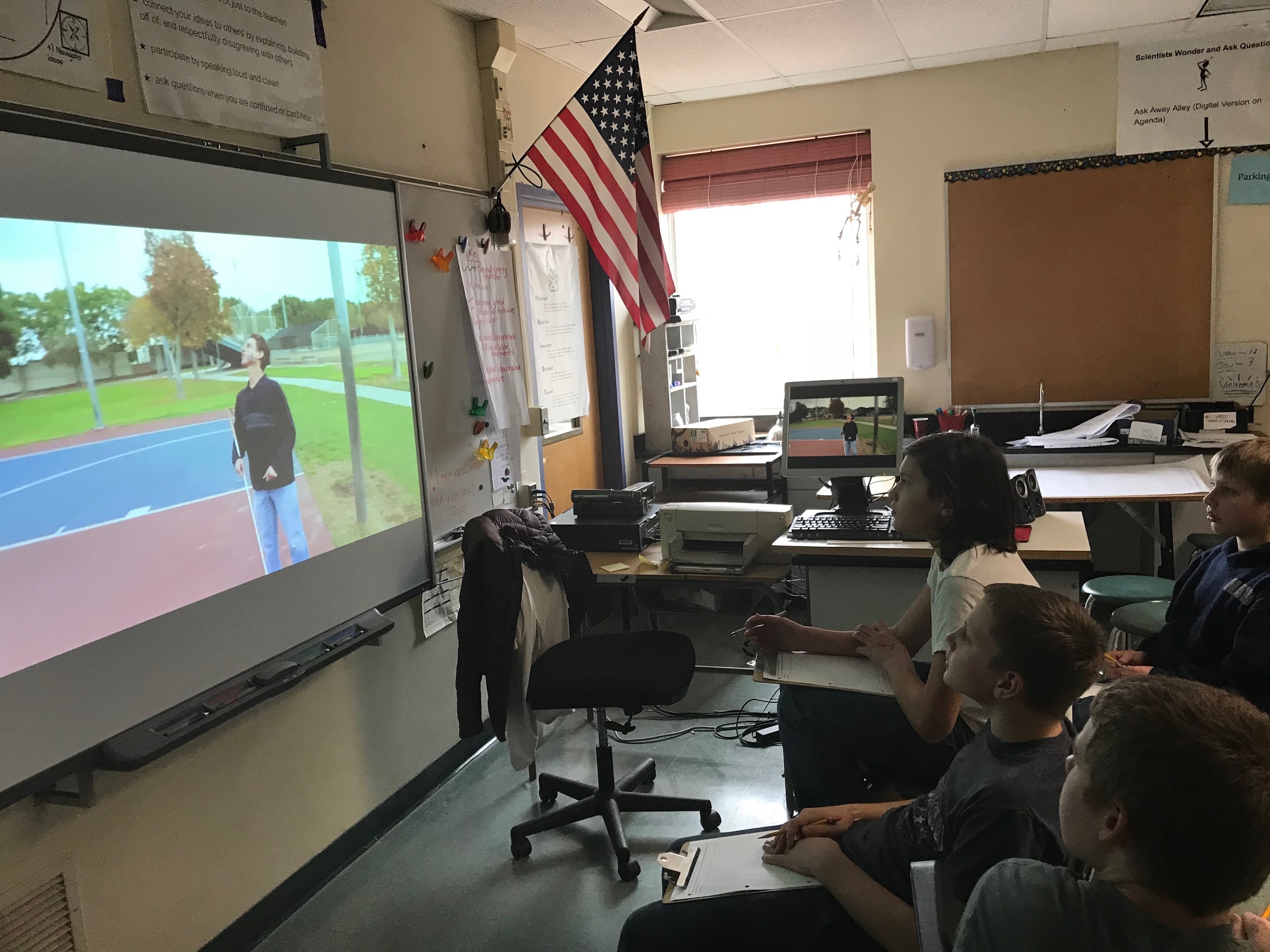 Before the QFT
Watched phenomenon twice and recorded observations.
Came together to share observations.
Drew initial models of how phenomenon works scientifically. 
Came together to share initial models and come up with an organized consensus model.
Made a list of other related phenomena.
QFT process based on Daniel Kish, our consensus model, and new list of related phenomena.
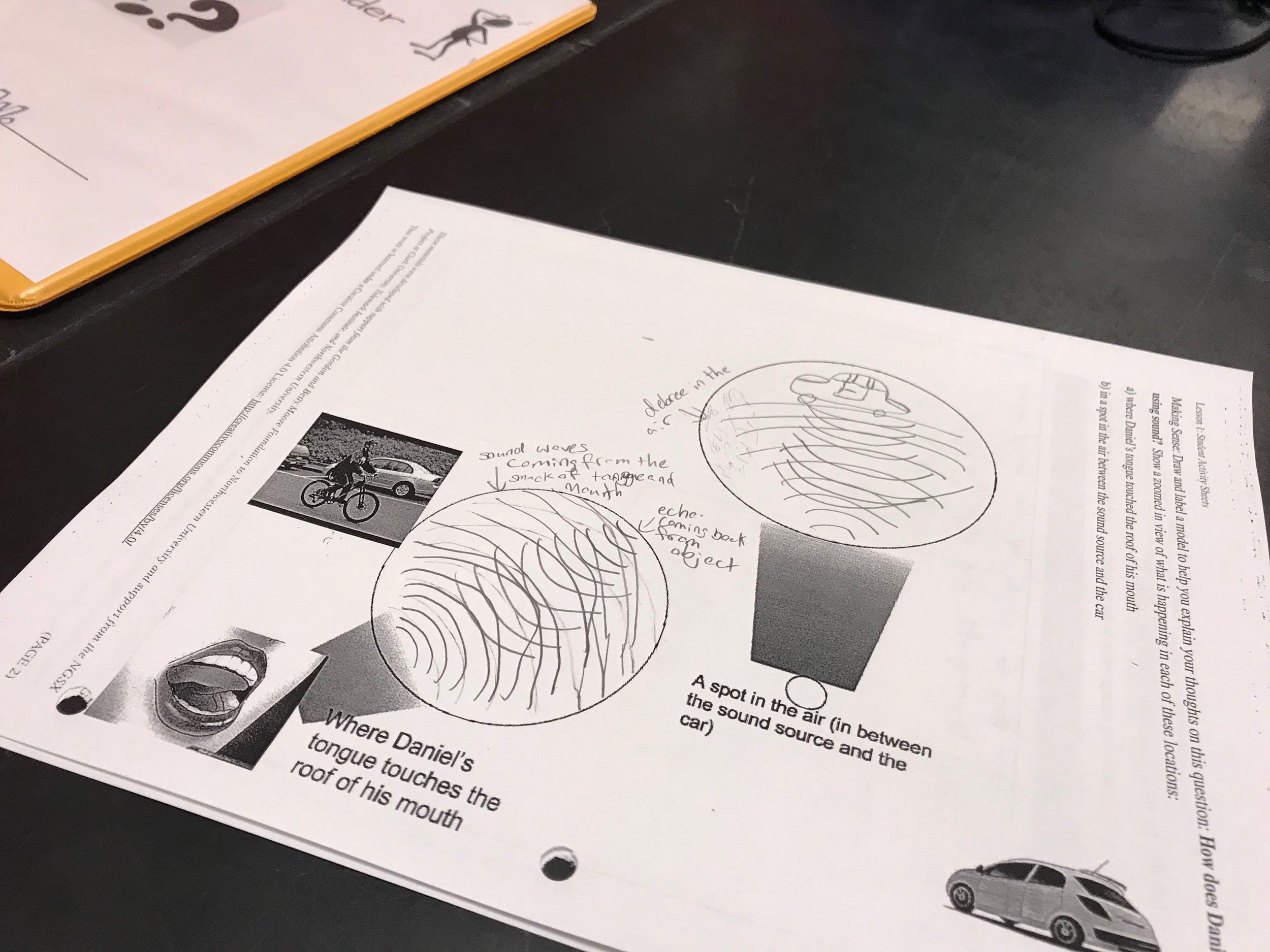 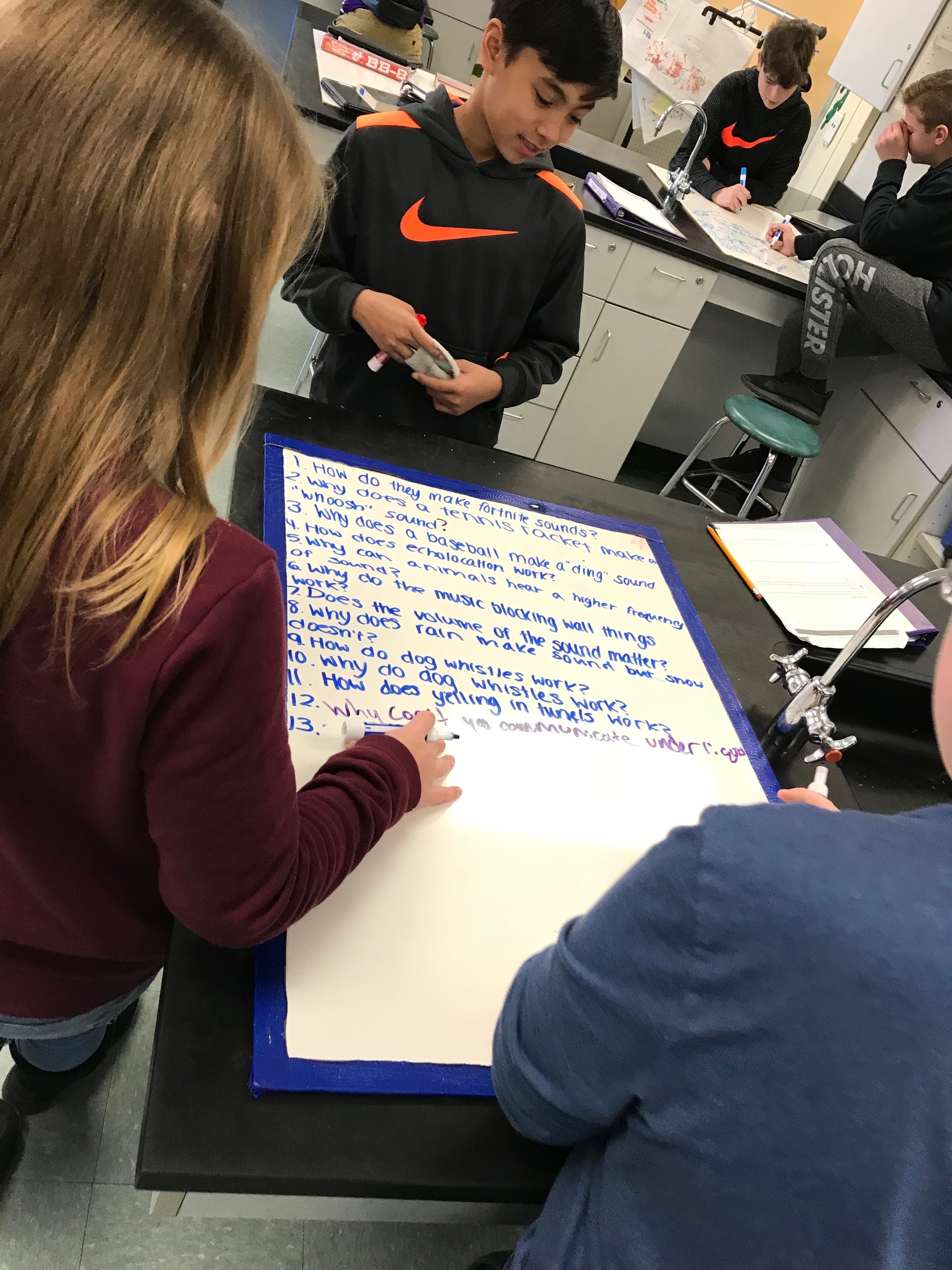 Selected Student Questions
(Category A) What causes different sounds
Does the clicking only work with special objects? 
Why does fire make a “crackling” noise?
Why do different things make different sounds?
How can get something so loud?
Does loud or quiet sounds help you know where you are? 
Does he have to make a louder noise is he is in a larger environment? 
Do you have to click a certain way to “see?”
Could the use of snapping vs clicking make a difference?

Why do all the animals have different sounds? 
How does the speed that they click effect what you are doing?
What makes up sound? 
How is echolocation used? Humans and animals?
Why when we yell does it echo?
How does lightning make sound?
How does snapping your fingers make a noise? 
Does the volume of the sound matter?
Why does a tennis racket maker a “whoosh” sound? 
Can certain people hear dog whistles?
Cick here to see  ALL of their cetegorized questions
Next Steps After the QFT
1) Students chose the 3 most interesting questions from their list. 
2) Students categorized their questions into following categories:
What causes different sounds? 
How does sound move from a sound source to an object or someone’s ear? 
How does sound interact with an object?
What affects how someone receives sound? 
PARKING LOT
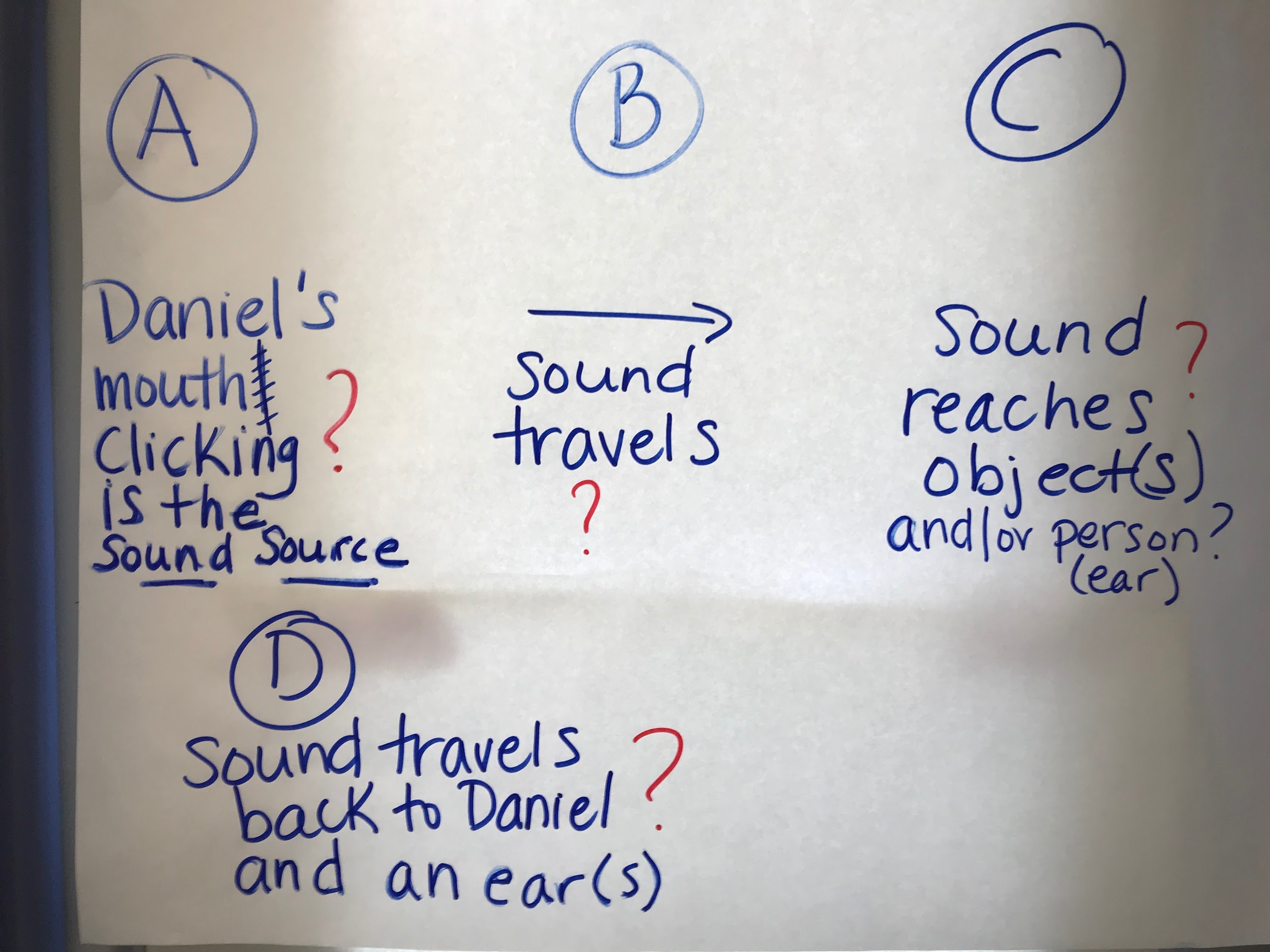 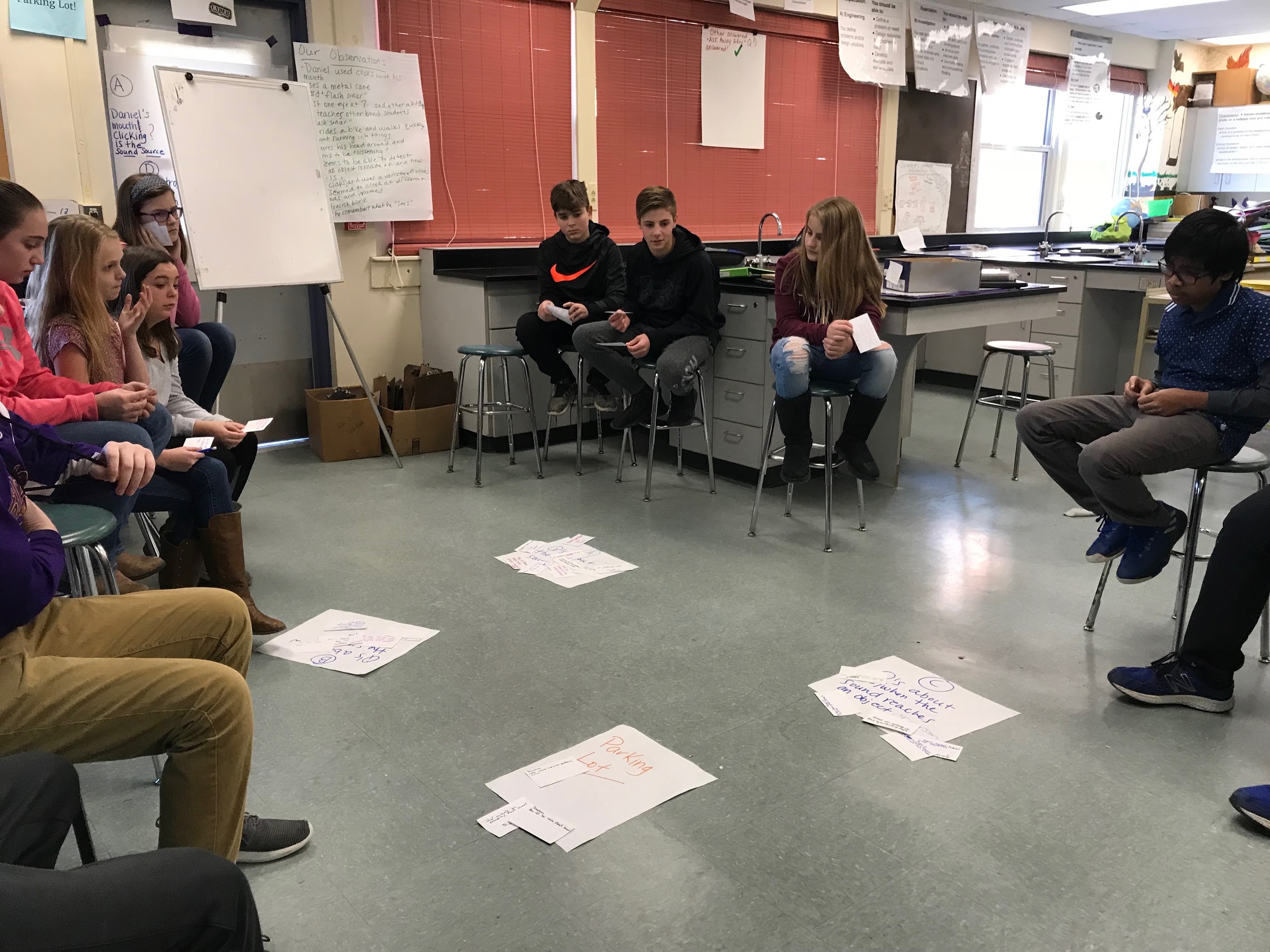 Next Steps: the Driving Question Board
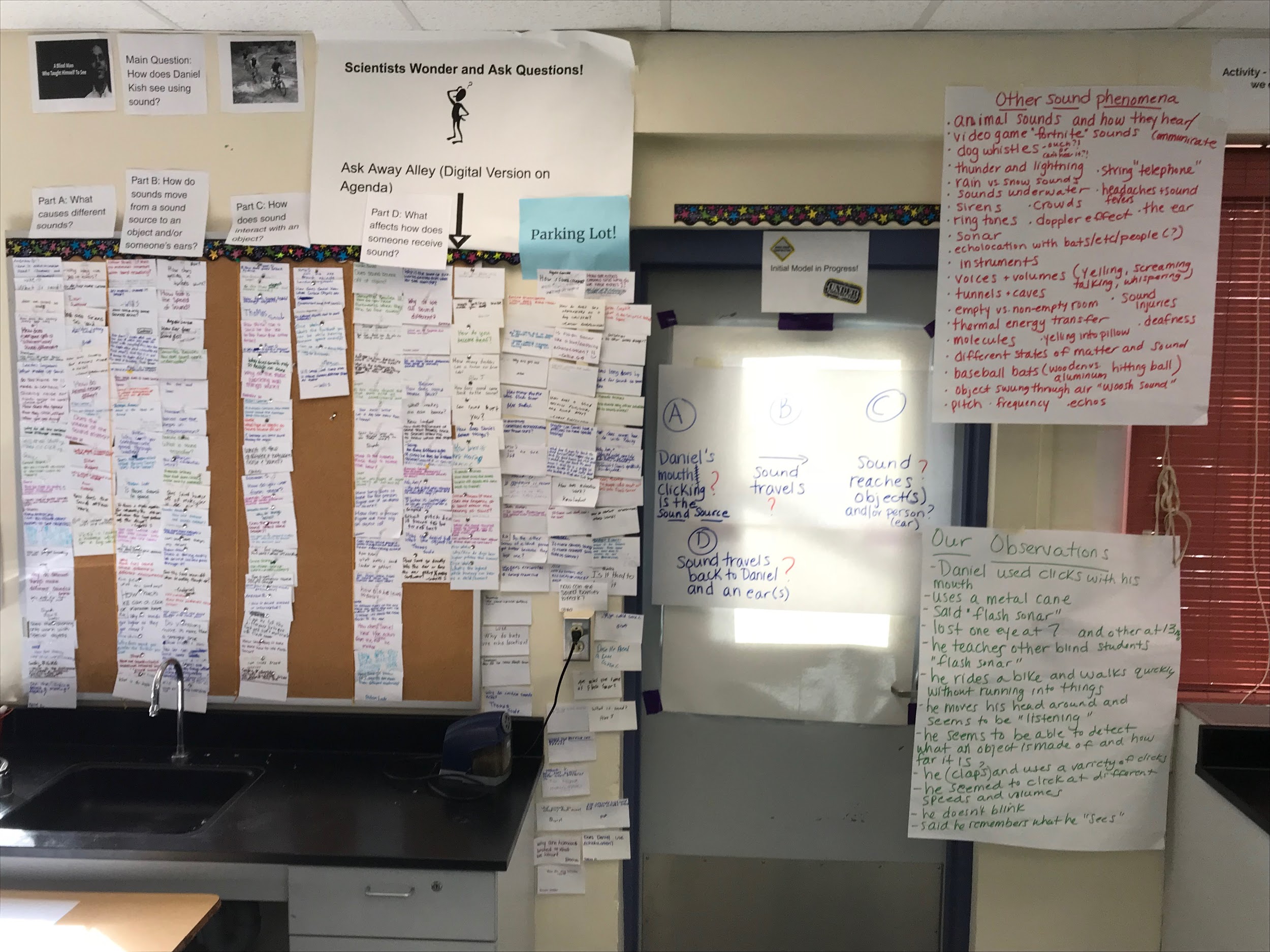 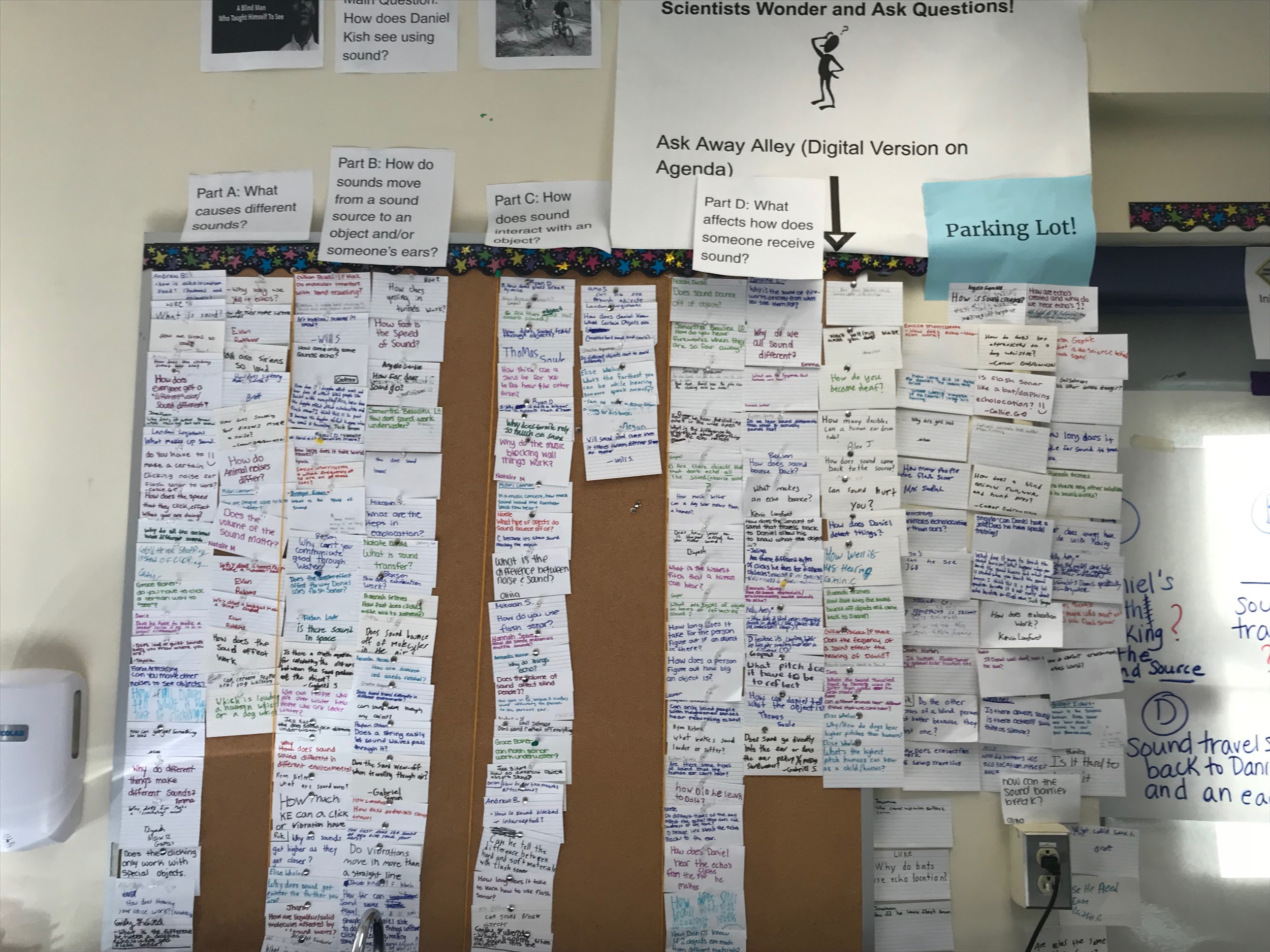 Driving Question Board next to other student-generated ideas
Next Steps: in the Days Following QFT
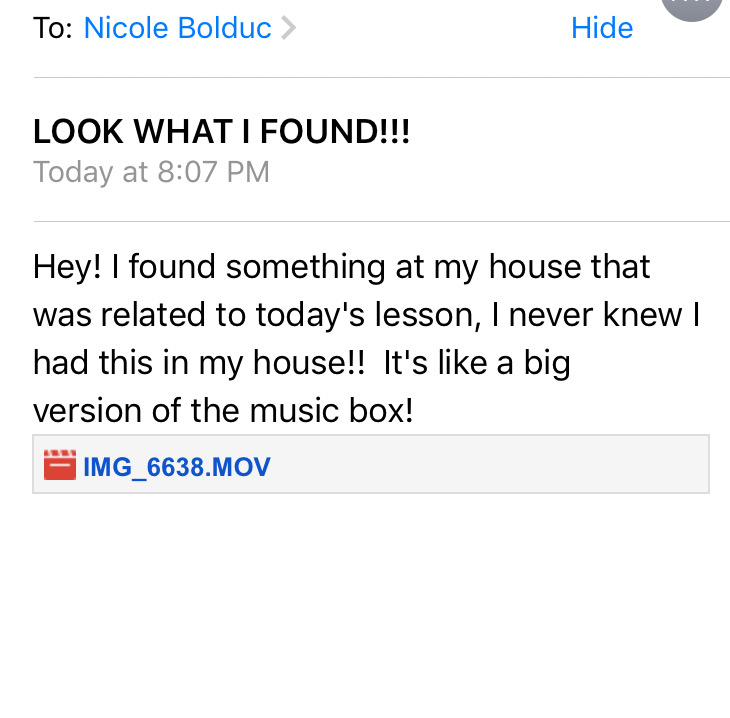 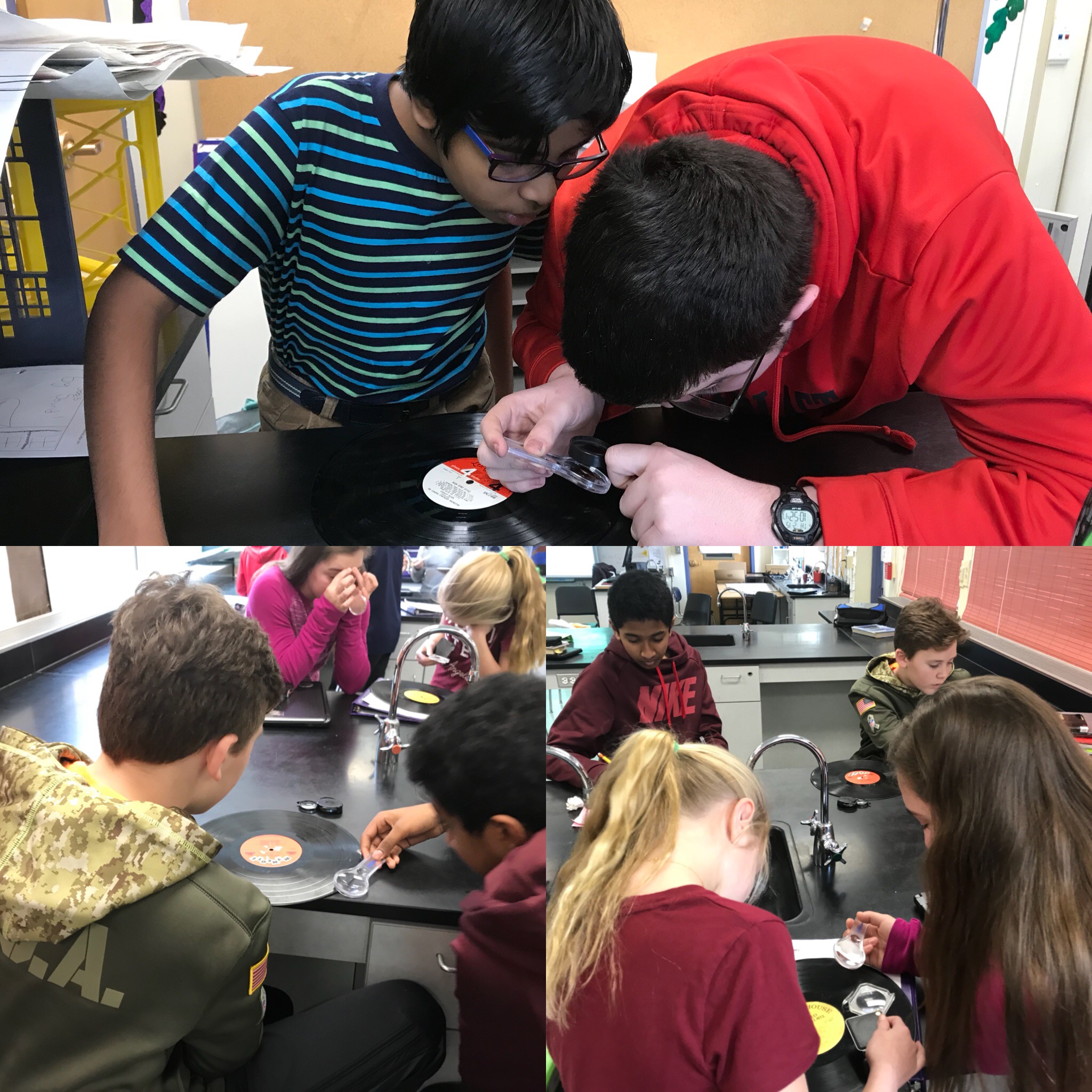 Students experience a series of scientific investigations that target figuring out specific parts of our consensus model. 
Students encouraged to continuously ask questions throughout the process (Question Wall of Fame) 
As we figure out parts of our model, we revisit the Driving Question Board and agree on questions we have answered and/or not answered.
From an inspired student!
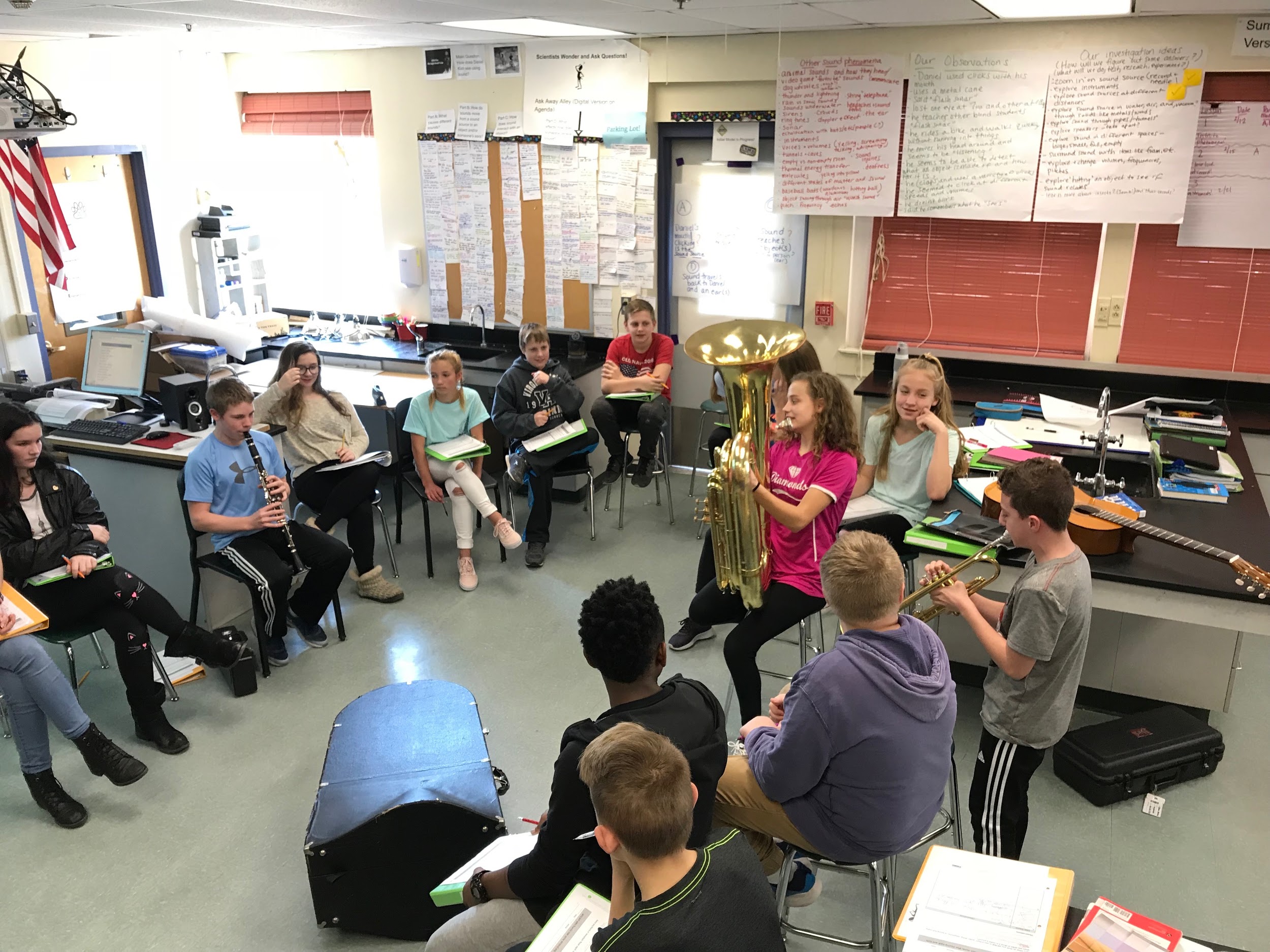 Why is the skill of question formulation so important now?
In the Age of Google…
“How should you respond when you get powerful new tools for finding answers?
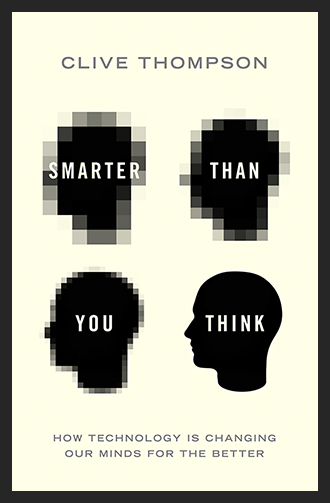 Think of harder questions.”
Clive Thompson, Journalist and Technology Blogger
Democracy
“We need to be taught to study rather than to believe, to inquire rather than to affirm.” - Septima Clark
See Chapter 6 on Septima Clark in Freedom Road: Adult Education of African Americans (Peterson, 1996).
Today’s Agenda
Why Spend Time on Teaching Question Formulation? 
Collaborative Learning with the Question Formulation Technique (QFT)
Explore Classroom Examples & Applications
Q&A
Reflection & Evaluation
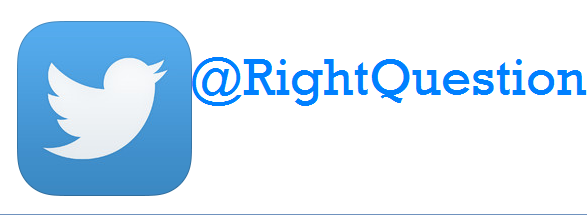 #QFT
[Speaker Notes: This is a 2.5 hour session, so 2 blocks! There will be a scheduled break at 10:40. The goals for today include: 1) Learn the QFT through experiencing it 2) see how history and ELA teachers have applied it 3) begin your own work or lesson plans with the QFT.

Break??]
Classroom Example:High School
Teacher: Ling-Se Chesnakas, Boston, MA 
Topic: 12th Grade Humanities unit on The Brief Wondrous Life of Oscar Wao by Junot Diaz
Purpose: To help students generate questions for a Socratic Seminar at the end of the unit
The Question Formulation Technique (QFT) in Action
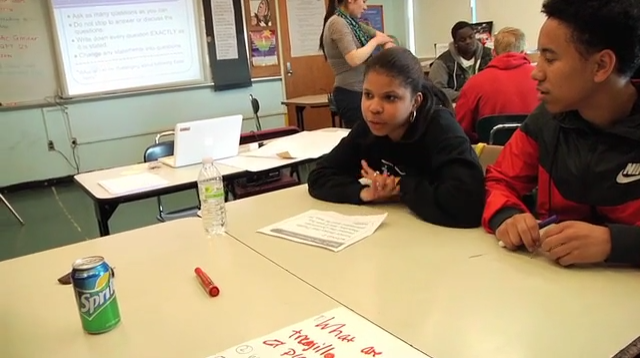 http://rightquestion.org/qft-in-action/
[Speaker Notes: As you’re watching, pay attention to what do you see the teacher doing? What do you see the students doing? And we’ll share out at the end of the video. 
So, what did you notice?]
Using the QFT for Peer Review:
Scientist’s claim: 
“Adding a dam to a water system causes a decrease in aquatic life downstream.” 

Student Design to test the claim:
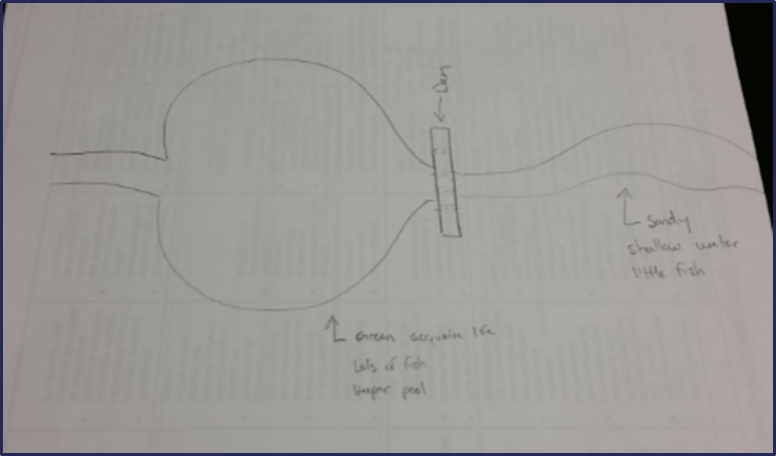 [Speaker Notes: Teacher: Allison Gest, Park Ridge, IL
Topic: 11th & 12th Grade Geology
Purpose: To help students design a running water experiment and then refine their designs  

*Note: teacher also used a QFT process first with the scientist’s claim as a Qfocus. Students designed their experiments based on their own questions (generated during the QFT about the scientist’s claim)]
Next Steps with Student Questions:
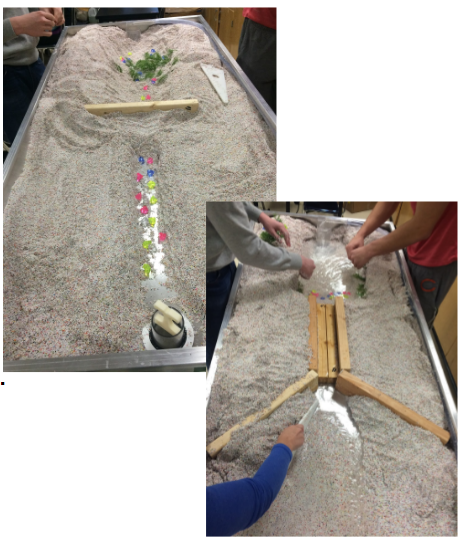 [Speaker Notes: Students used the QFT on a different group’s design.
Students then revised their design informed by the questions from their peers.
Groups tested their final experiment design.]
To Access Today’s Materials:
http://rightquestion.org/educators/
seminar-resources/
Join our Educator Network for:
Templates you can use tomorrow in class
Classroom Examples
Instructional Videos
Forums and Discussions with other Educators
Now, Educators Lead the Work
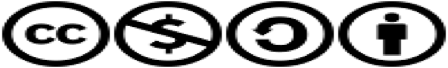 The Right Question Institute offers materials through a Creative Commons License and we encourage you to make use of and/or share this resource.  Please reference the Right Question Institute and rightquestion.org as the source on any materials you use.
Closing Reflection & Evaluation
INSERT LINK HERE